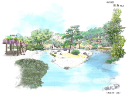 日本庭園の更なる魅力づくりについて
資料4ー1
登録記念物への登録
名勝への指定
特別名勝への指定
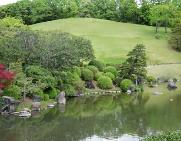 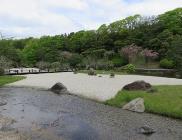 ◆ 50年経過を契機とした検証（2020 年度）
〇検証の視点
　①文化財登録による効果・制限　
　②「現在」と「作庭意図/当初」の景観の整合性　など
〇検証結果
　①メリット:「保存」「活用」の意識向上、「認知度」の向上
　 　デメリット:改修等の制限、事前の届け出が必要　　　　　
　②「周辺建築物の増加」や「樹木の生長」、
　　　「施設の老朽化」などによる眺望・景観バランスの変化
〇対応方針
　①登録記念物への登録
　②[ハード] 現状デザインの維持・継承
　　 [植栽]　眺望・景観回復に向けた植栽管理
　　 [ソフト] 特色を活かしたイベント、プロモーションの実施
〇委員意見
　　その時々の運営管理の考え方によって施設改修が行わ　　
　れてきた経過があり、揺れ動くことのない軸としても文化財
　登録は有効。今後は、「保全」と「活用」の両輪でバランスをとりながら進めていくことが大事。
上　位　計　画
◆日本万国博覧会記念公園の活性化に向けた将来ビジョン　　
（2015.11）
 
（基本方針３）
緑の中で人々が憩い活動し自然の美に感動する公園
 
○日本の文化と美を体感できる質の高い日本庭園の整備
・日本庭園の魅力を維持、向上させるための質の高い管理
・見所となる美しい景観や園内の快適性の向上など日本庭園の新たな魅力を創出
・４つの時代（上代、中世、近世、現代）の作庭技術と考え方を示し、特に景観の優れた見所「八景」を設定
◆日本庭園改修基本計画（2016.3）
（基本方針）
・園路のバリアフリー化　
・サインのユニバーサルデザイン化
・ソフト展開による新たな魅力付け
○庭園全体の施設の整備方針を策定
○八景別に施設整備を含む整備方針を
　策定
庭園整備の基本方針
庭園改修計画
【松の洲浜改修イメージ】
【八景：心字池】
【八景：松の洲浜】
植栽管理計画
◆日本庭園景観整備方針（2019.3　※5ヶ年毎に作成）
○前計画（第３次計画）の段階でおよその骨格景観をつくってきたものの、台風の影響により甚大な被害を受けたことから、影響箇所を中心に作庭当初の設計意図と比較し、作庭当初の見所回復を長期的（優先的）な目標として設定
・主要景観・見所ポイントを16景・58視点場で管理
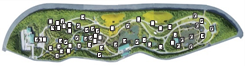 【16景・58視点場一覧図】
◆日本庭園アクションプラン作成等のための基礎検討
  （2021 年度）
　○登録記念物への登録に向けた整理
　　　・本質的価値の整理　
　　　・本質的価値を構成する要素の抽出
　　　・登録対象とする構成要素の特定　など
○バリアフリーの課題と対応策の検討
　　・基本的視点及び対応箇所の抽出
　　・対応策の検討　など
歴史的・文化的価値の維持・継承を念頭に置いた計画策定
◆日本庭園アクションプラン（2023.3策定予定）
〇施設改修計画
　・老朽化施設改修
　　　⇒模型、茶室門、休憩所、石積花壇、池護岸、
　　　　 舗装(石張、アスファルトなど)　など
　・バリアフリー改修
　　　⇒段差、舗装改修など
〇保存活用計画(案)の策定
　　・保存管理方針
　　・整備の基本的考え方
　　（保存・修復、魅力向上など）
　　・活用の基本的考え方　
　　（特色を活かしたイベント、プロモーション　など）
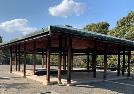 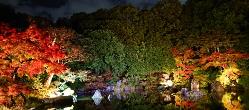 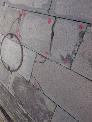 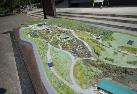 ◆登録記念物の登録（2023年度の登録を目指す）
〇スケジュール（予定）
　2022年度　　　： 調整・協議（文化財保護課／文化庁）
   （令和4年度）　登録対象とする主要構成要素の一覧及び図面作成など
　2023年度　　　： 意見具申　　⇒　文化審議会　 ⇒　登録
　（令和5年度）　　 【7月】　　　　　　【10~11月】 　　  　【2月】 

○今後の方向性
紅葉まつりライトアップ
(2021.11)
◆日本庭園景観整備方針（2024.3策定予定）
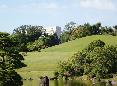 〇眺望・景観回復に向けた植栽管理
　・剪定・間引き（心字池・遠見の松周辺など）
　・周辺建築物の遮蔽検討 　・生育不良木の樹勢回復、植替など
〇災害等への対策を踏まえた植栽管理
　・風倒防止のための外周林の切り下げ　など